ほげい
Whaling
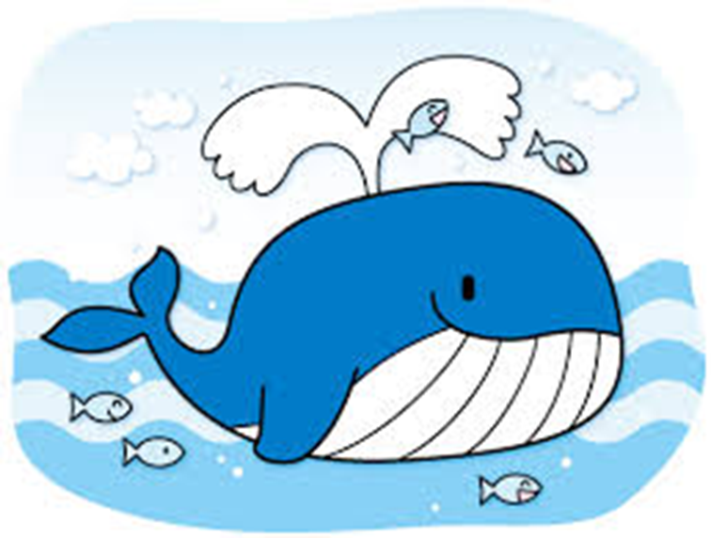 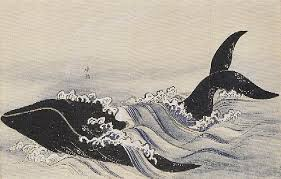 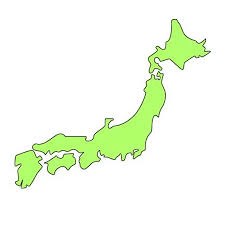 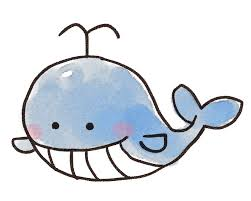 むかし　むかし　日本　は　　　くじら　を　とりました。
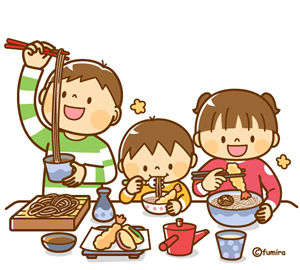 くじら　の　にく　を　たべました。
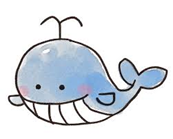 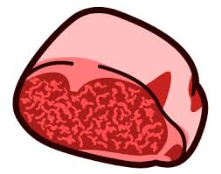 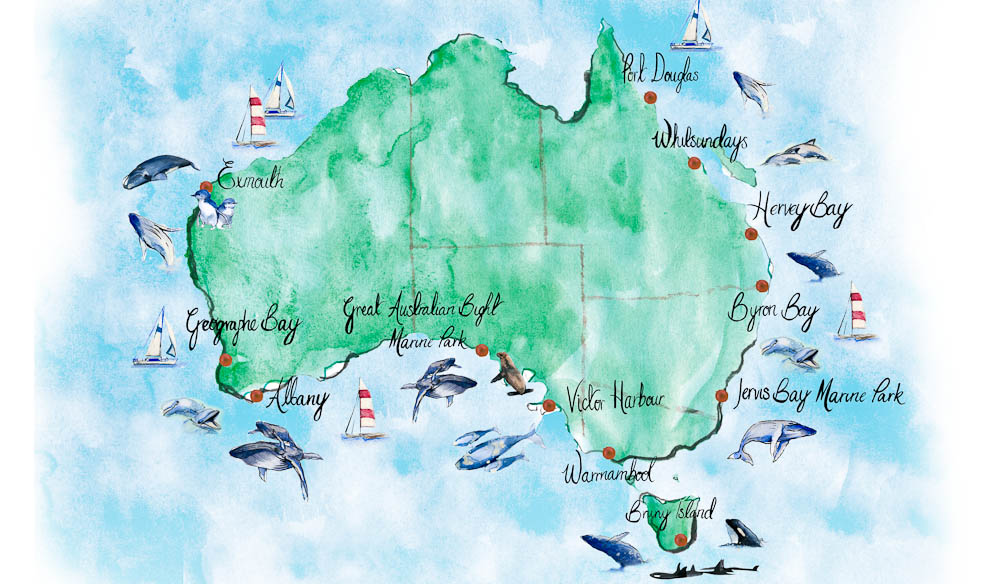 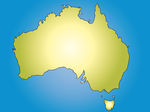 むかし　むかし　オーストラリア　は　たくさん　くじら　を　とりました。
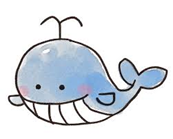 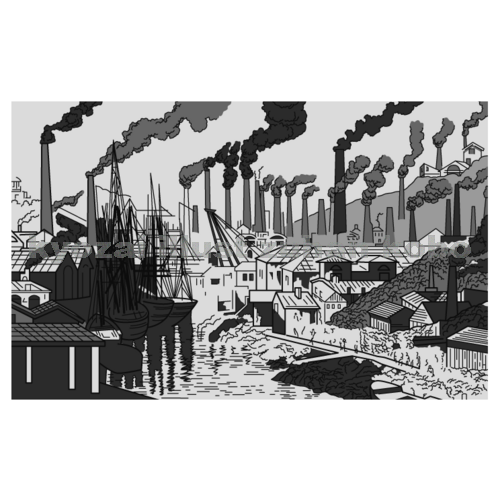 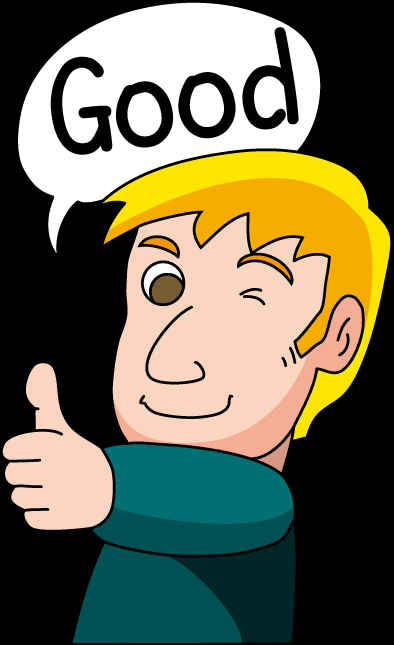 くじら　の　あぶら　を　つかいました。
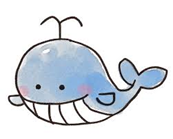 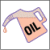 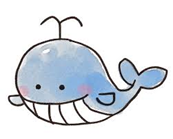 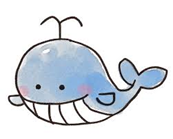 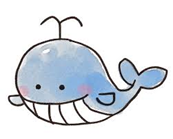 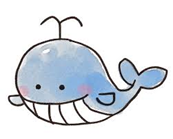 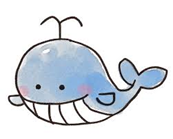 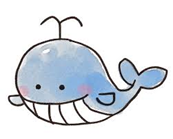 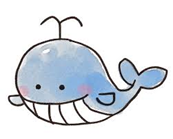 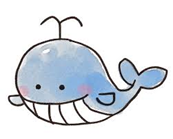 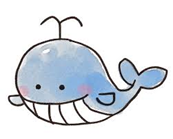 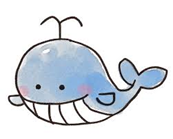 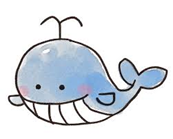 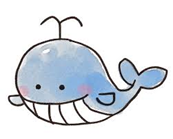 くじら　が　いなくなりました。
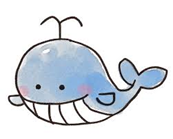 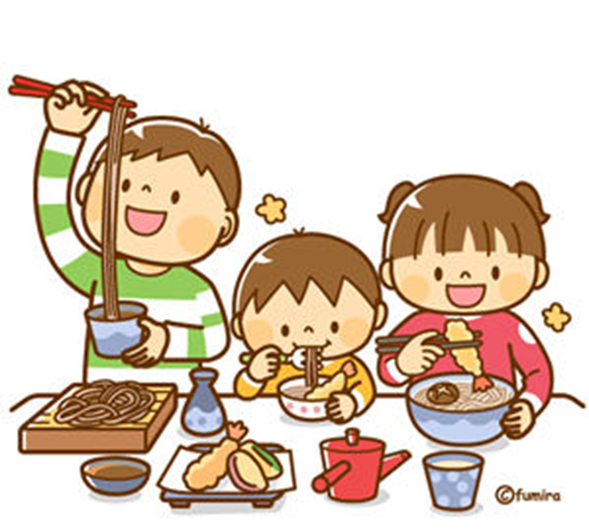 いま　日本では　たくさんの　ひと　は　くじら　を　たべません。
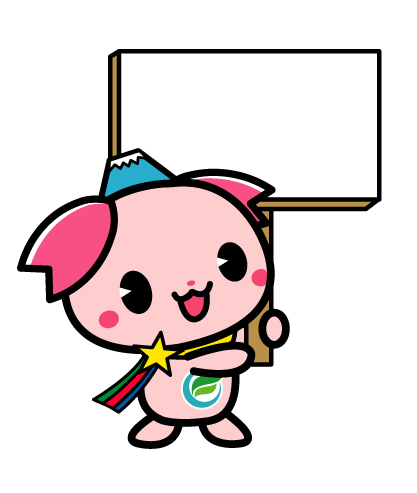 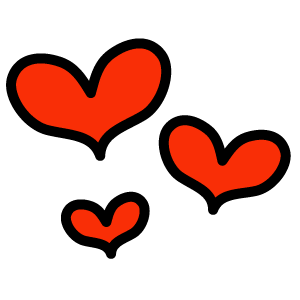 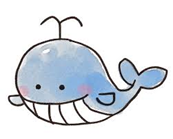 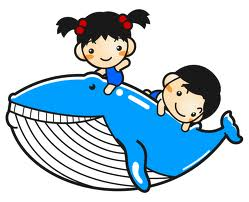 「やめて！」「かわいそう！」「くじら　が　すき　です。」
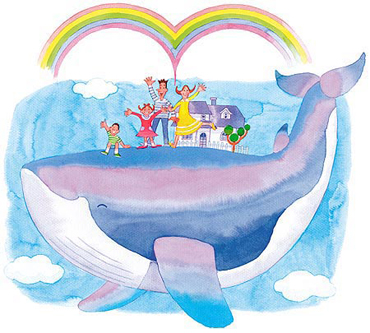 おしまい
くじら　クイズ
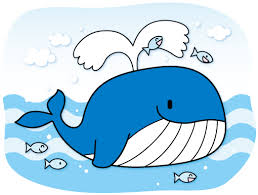 まる　　　　ばつ　　　　クイズ
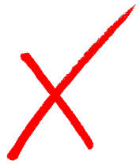 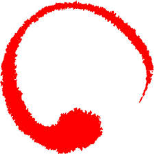 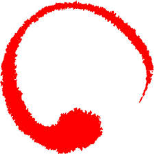 TRUE
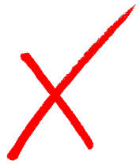 FALSE
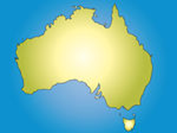 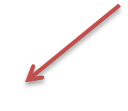 むかしむかし　オーストラリア　では　くじら　を　たくさん　とりました。
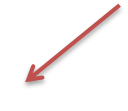 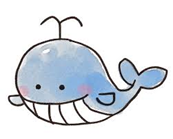 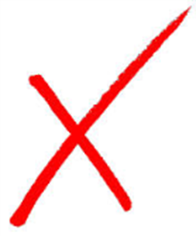 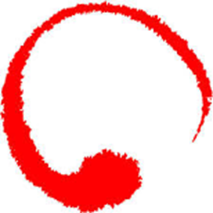 まる
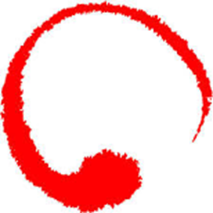 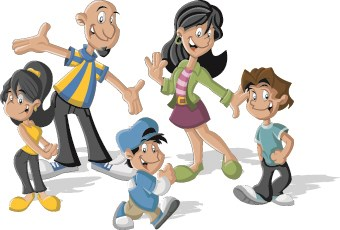 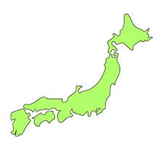 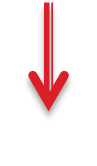 いま　日本では　たくさんの　ひと　が　くじら　の　にく　を　たべます。
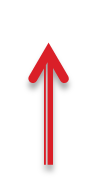 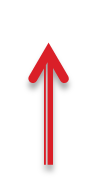 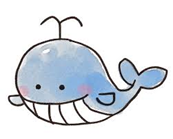 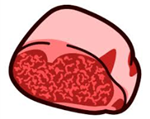 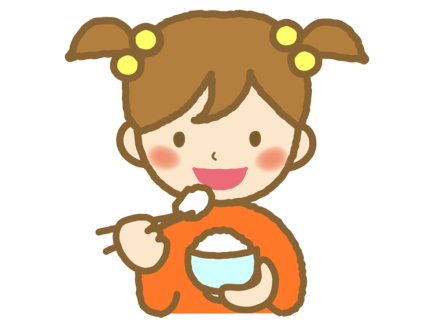 ばつ
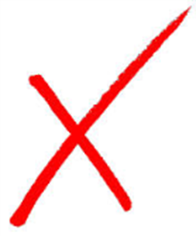 くじら　は　ちいさい　です。
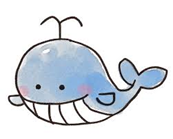 ばつ
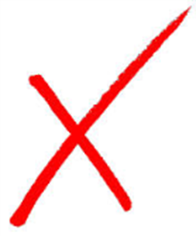 おしまい
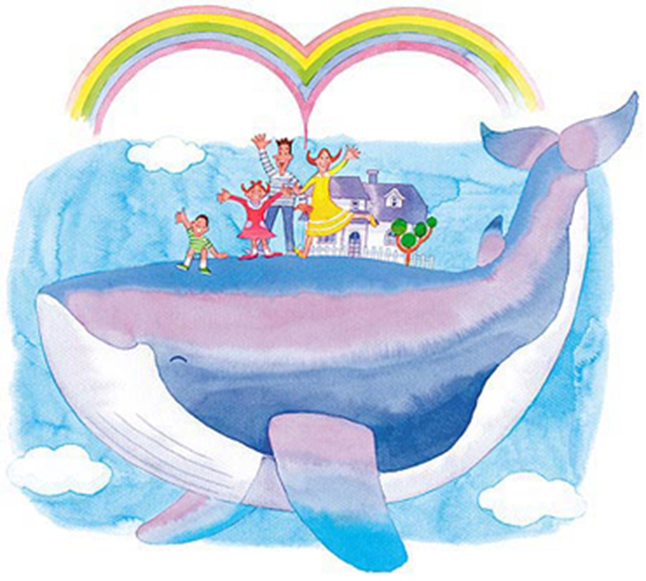